Psalm 96 - He is coming!
Declare his glory among the nations, his marvellous deeds among all peoples.Verse 3
Ascribe to the lord, o families of nations,ascribe to the lord glory and strength!Verse 7
Say among the nations, “the LORD reigns!”verse 10a
…and all peoples on earth will be blessed through you.
Genesis 12:3
Say among the nations, “The lord reigns.”
Verse 10a
From the west, people will fear the name of the lord, and from the rising of the sun, they will revere his glory.
Isaiah 59:19a
… my house will be called a house of prayer for all nations.
Isaiah 56:7B
Ascribe to the Lord, all you families of nations,    ascribe to the Lord glory and strength. Ascribe to the Lord the glory due his name;Psalm 96 7-8a
Sing to the Lord a new song;    sing to the Lord, all the earth.2 Sing to the Lord, praise his name;    proclaim his salvation day after day.
Psalm 96:1-2
…for he comes,    he comes to judge the earth.He will judge the world in righteousness    and the peoples in his truth.Psalm 96:13
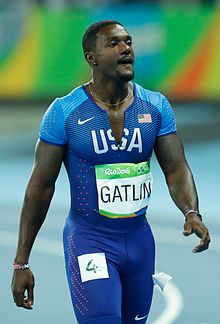 Let the heavens rejoice, let the earth be glad;    let the sea resound, and all that is in it.12 Let the fields be jubilant, and everything in them;    let all the trees of the forest sing for joy.13 Let all creation rejoice before the Lord, for he comes,
Psalm 96:11-13
Joy to the world! The lord is come.